Кошки и собаки
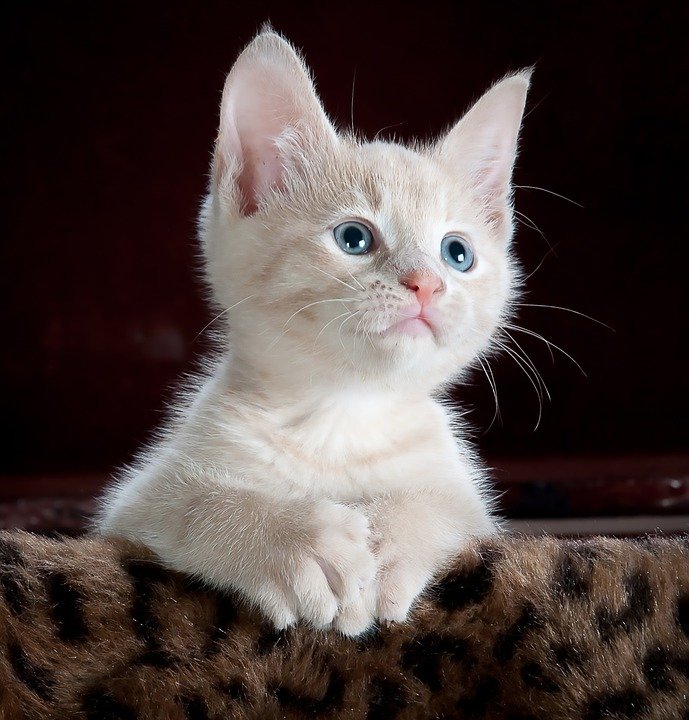 Британская
Колли
Ньюфаундленд
Такса
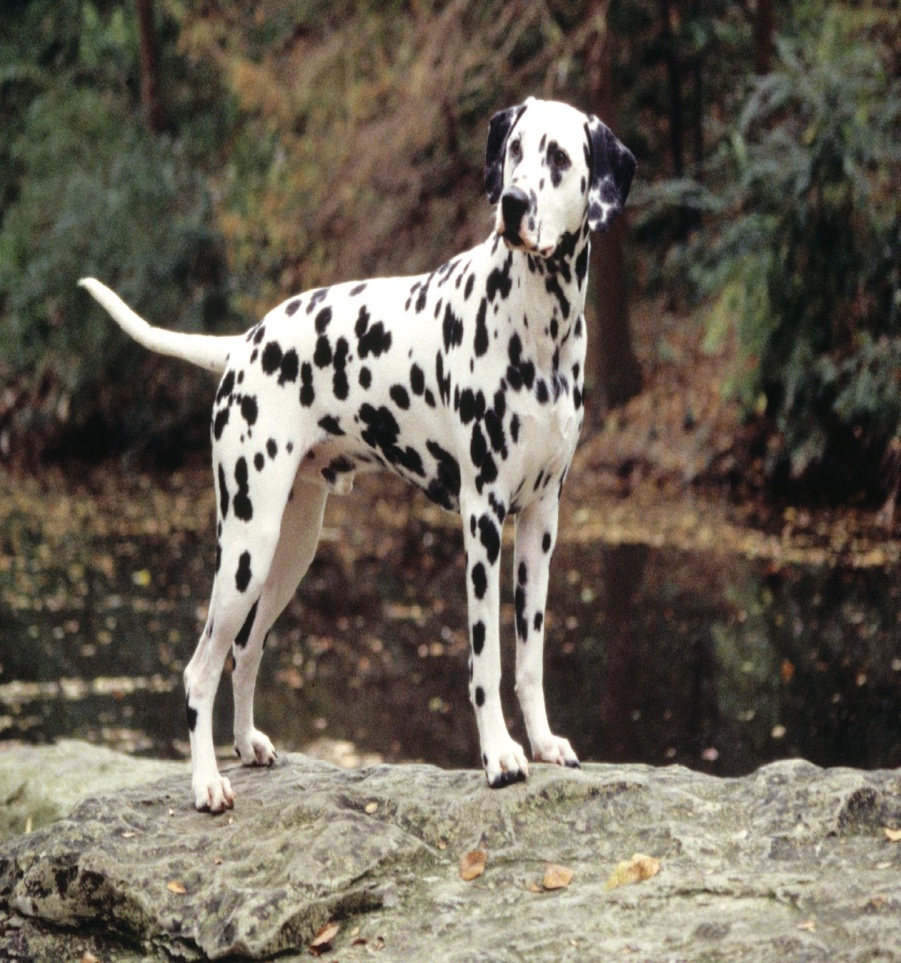 400
Колли, Сербернар
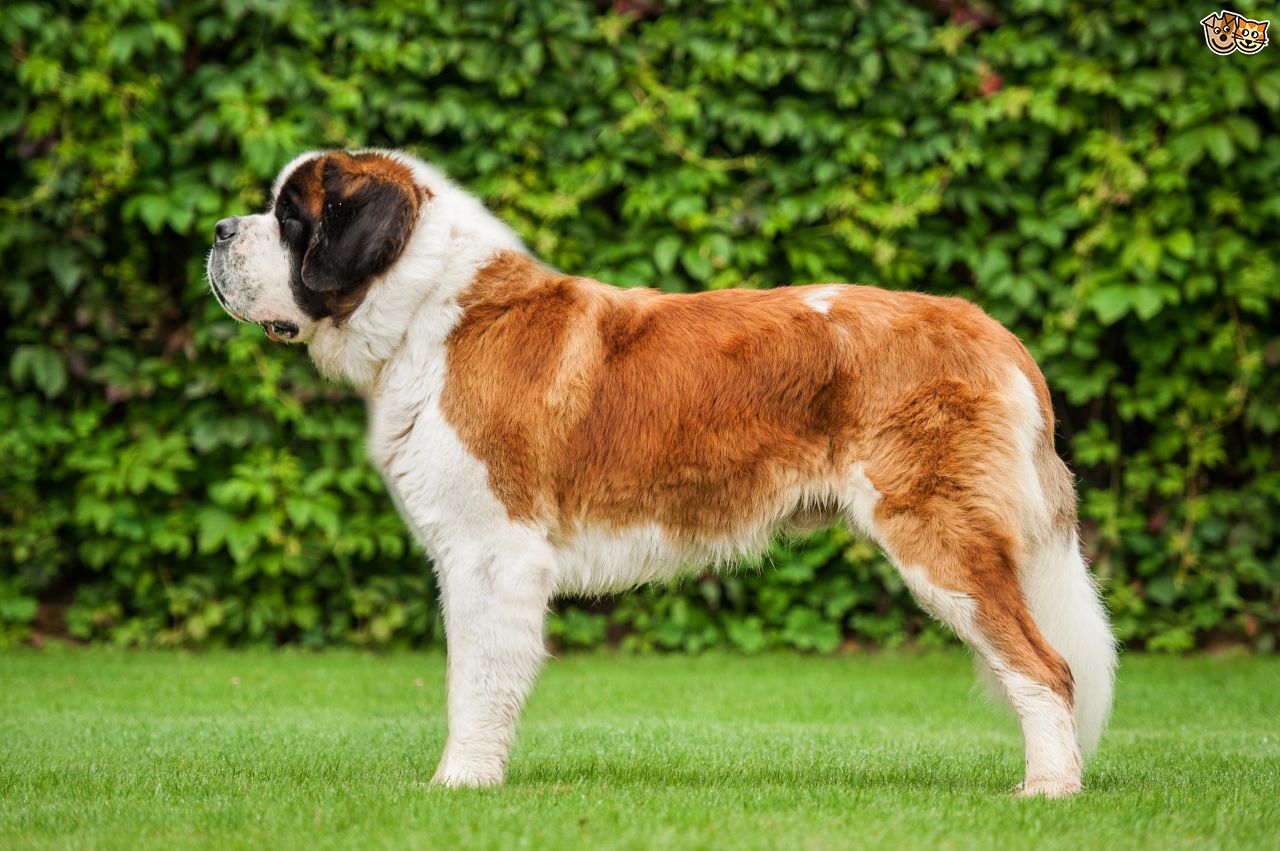 Поможем нашим братьям меньшим!
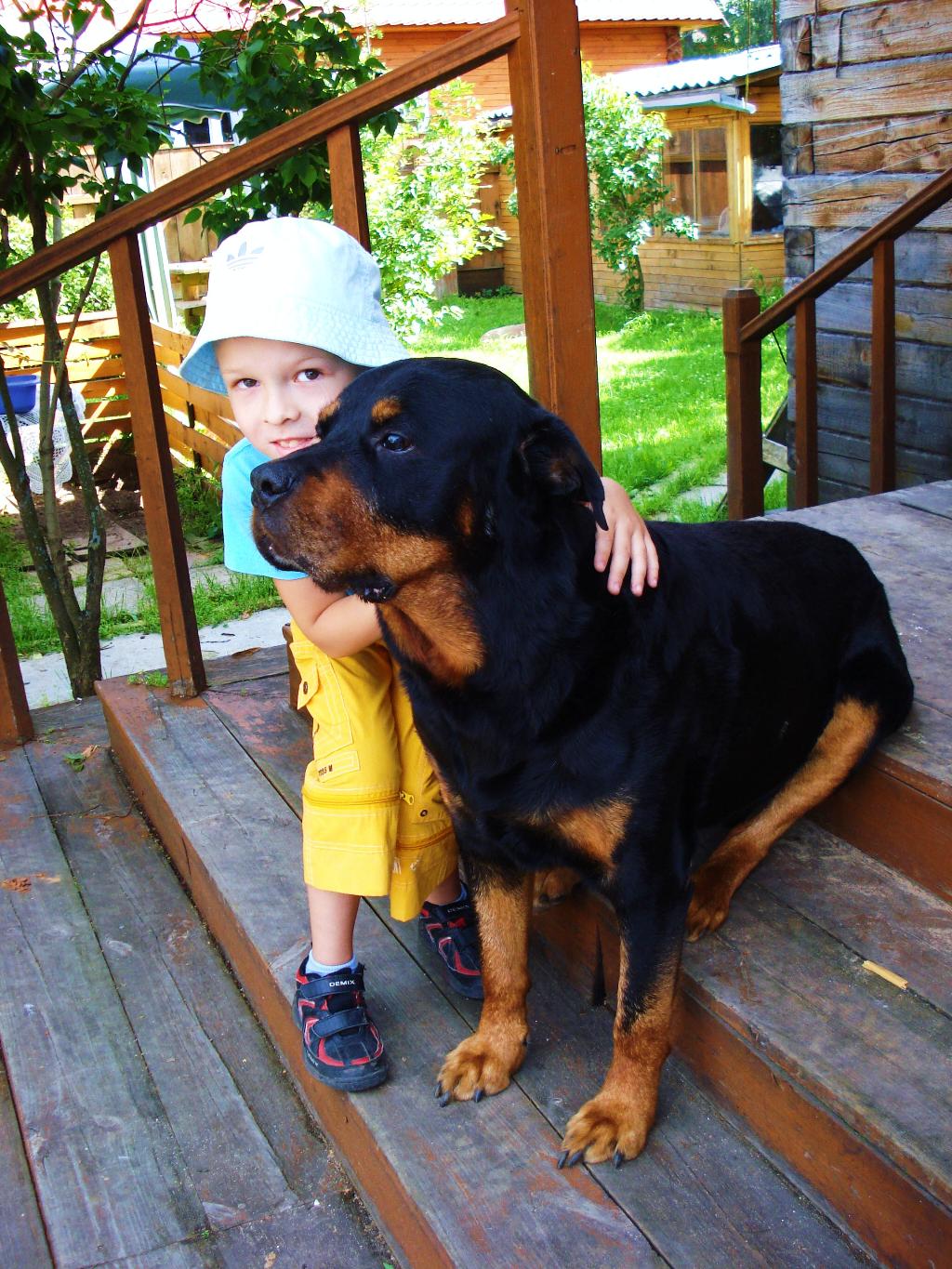